ПРИРОДА И ДРУШТВО 4. РАЗРЕД
A1
Б1
ПРОЉЕЋЕ
СТАКЛЕНИК
A2
ЉЕТО
Б2
ПЛАСТЕНИК
ЈЕСЕН
МРАЗ
Б3
A3
ЗИМА
A4
НИСКЕ ТЕМПЕРАТУРЕ
Б4
КОЛОНА A
ГОДИШЊА ДОБА
КОЛОНА Б
ЗАШТИТА БИЉАКА
МИЈЕЊАЊЕ БИЉКЕ ТОКОМ ГОДИНЕ
КОНАЧНО РЈЕШЕЊЕ
КОЛОНА Д
ЗЕЉАСТЕ БИЉКЕ
КОЛОНА В
ДРВЕНАСТЕ БИЉКЕ
Д4
В4
СТАБЉИКА
БОР
ЗЕЛЕНО СТАБЛО
В3
ЗИМЗЕЛЕНО ДРВО
Д3
КУПУС
ХРАСТ
В2
Д2
ЦВИЈЕЋЕ
В1
ЛИСТОПАДНО ДРВО
Д1
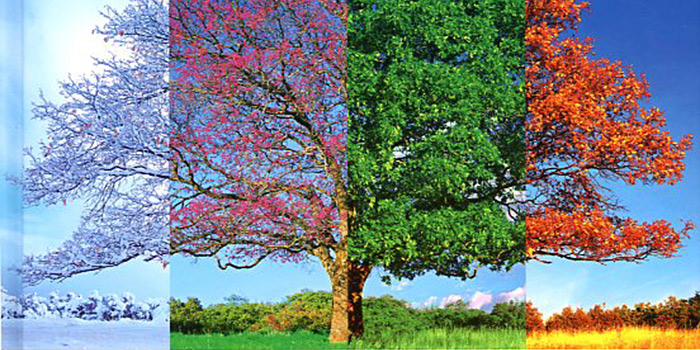 МИЈЕЊАЊЕ БИЉКЕ ТОКОМ ГОДИНЕПРИРОДА И ДРУШТВО 4. РАЗРЕД
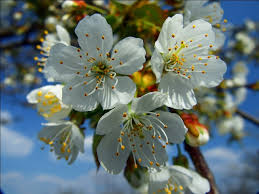 У ПРОЉЕЋЕ:

биљке почињу нови живот,
на гранама се појављују пупољци,
трава се развија из сјемена или прошлогодишњег коријена,
биљке дебљају и расту.
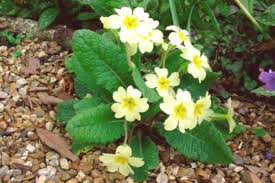 ПРИРОДА И ДРУШТВО 4. РАЗРЕД
У ЉЕТО : 

биљке најбрже расту,  
многе биљке доносе плодове и сјеме.
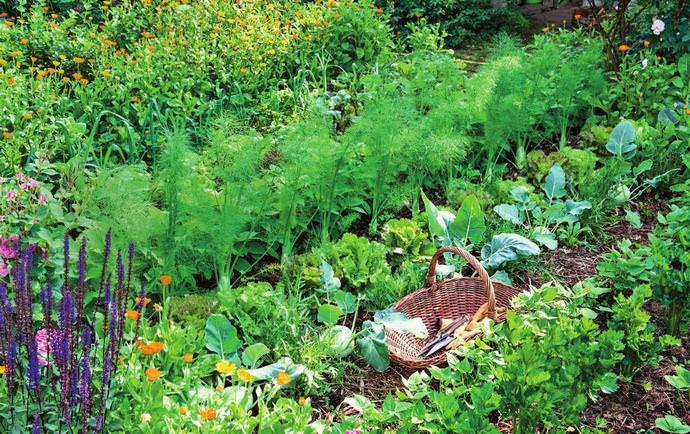 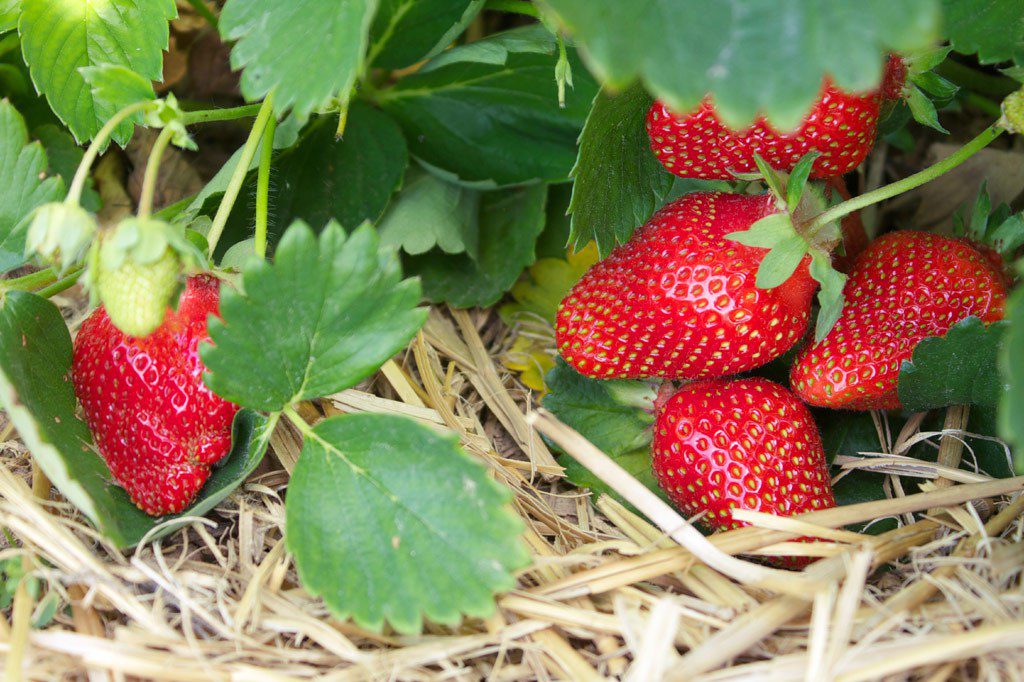 ПРИРОДА И ДРУШТВО 4. РАЗРЕД
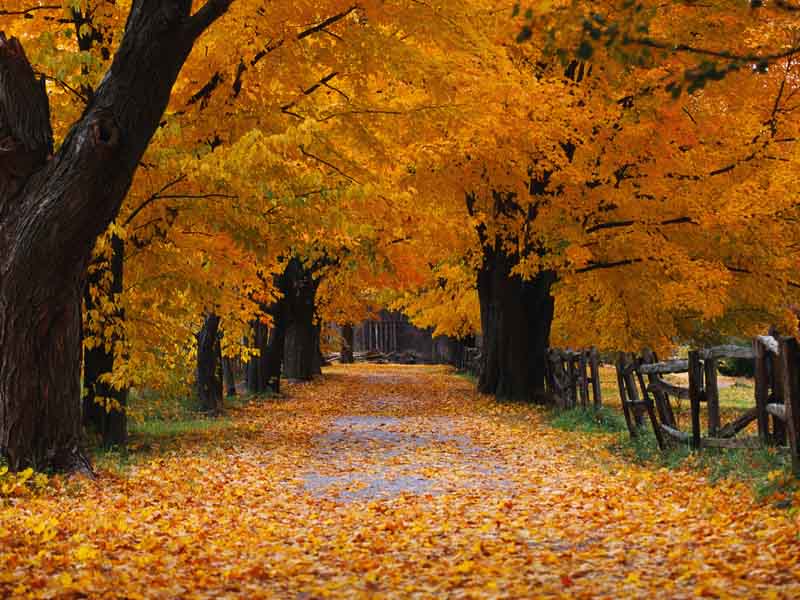 У ЈЕСЕН: 

многе биљке дају плодове, 
лишће листопадног дрвећа  мијења боју и на крају опада.
ПРИРОДА И ДРУШТВО 4. РАЗРЕД
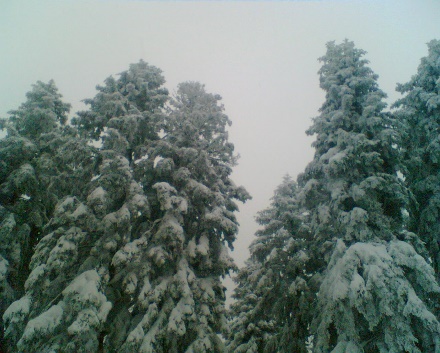 ТОКОМ ЗИМЕ:

је успорен раст биљака,
зељасте биљке увену, 
зимзелене биљке остају  непромијењене, 
украсне биљке смјештамо у  стакленике и пластенике који се загријавају.
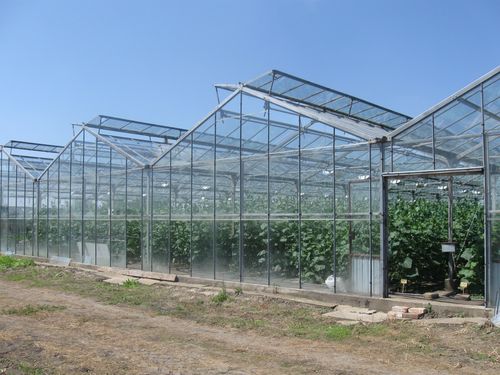 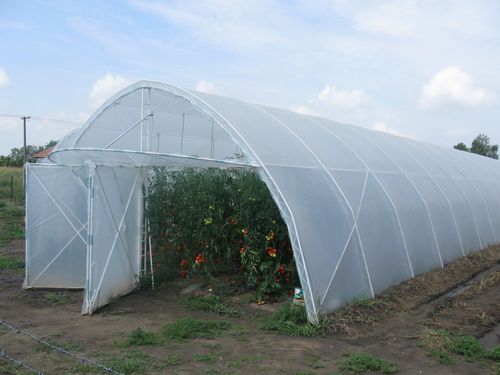 ПРИРОДА И ДРУШТВО 4. РАЗРЕД
КВИЗ ЗНАЊА
Одговарате подизањем руке.
Ако је одговор тачан подижете десну руку,
а ако је нетачан подижете лијеву руку.
ПРИРОДА И ДРУШТВО 4. РАЗРЕД
1. Важан услов за раст и развој биљака је ТОПЛОТА.
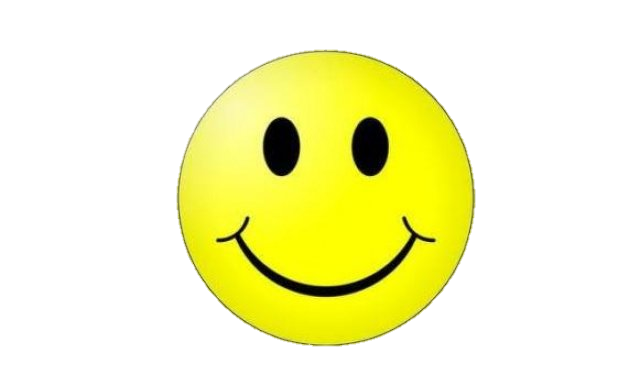 ПРИРОДА И ДРУШТВО 4. РАЗРЕД
2. Све зељасте биљке су отпорне на зиму и 
    не морају бити заштићене од ниских температура.
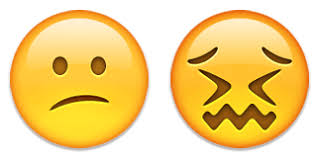 ПРИРОДА И ДРУШТВО 4. РАЗРЕД
3. Током јесени лишће листопадног дрвећа мијења
     боју и опада.
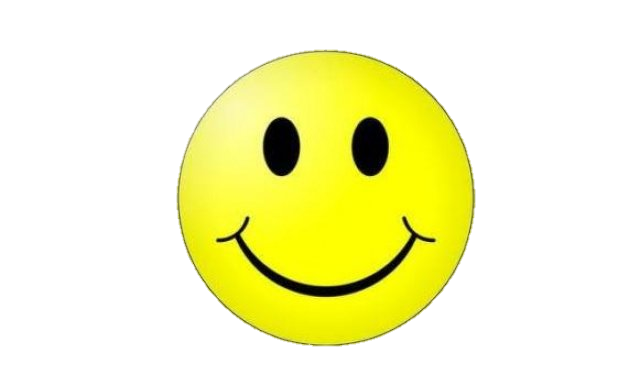 ПРИРОДА И ДРУШТВО 4. РАЗРЕД
4. Током зиме лишће зимзеленог дрвећа мијења 
	зелену боју и опада.
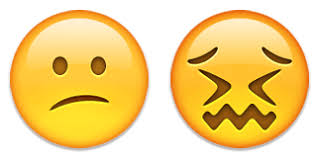 ПРИРОДА И ДРУШТВО 4. РАЗРЕД
5. Биљке најбрже расту током љета, најтоплијег 
    годишњег доба.
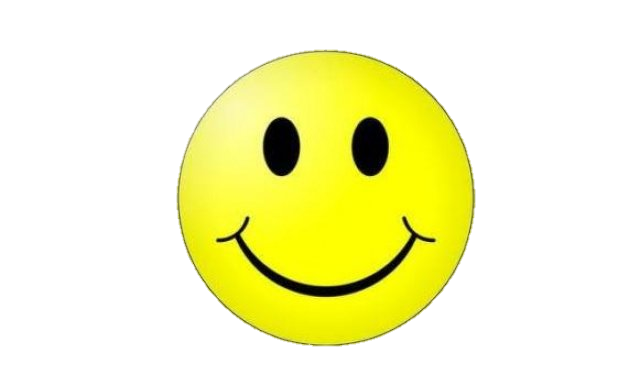 ПРИРОДА И ДРУШТВО 4. РАЗРЕД
6. За житарице и траву је добро да их покрије 
    снијег прије јаких мразева.
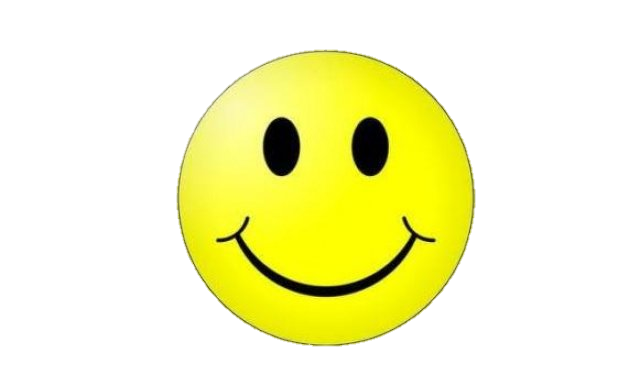 ПРИРОДА И ДРУШТВО 4. РАЗРЕД
ЗАДАЦИ ЗА САМОСТАЛАН РАД

Oдговори у свеску на сљедећа питања.

Како људи зими штите зељасте биљке?
Разврстај сљедеће биљке на зељасте и дрвенасте: маслачак, чемпрес, љубичица, храст и циклама.
Разврстај дрвеће на листопадно и зимзелено:
        бор, липа, јела, смрека, багрем и  буква.
ПРИРОДА И ДРУШТВО 4. РАЗРЕД